Повышение качества естественнонаучного  
 образования в условиях реализации ФГОС 
    и формирования функциональной  
грамотности обучающихся.
Перепелицина Людмила Васильевна, 
учитель химии и биологии
МБОУ гимназия103 г. Минеральные Воды
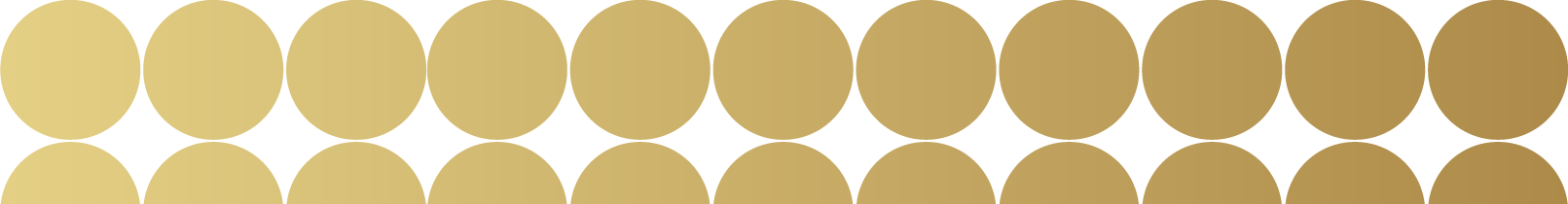 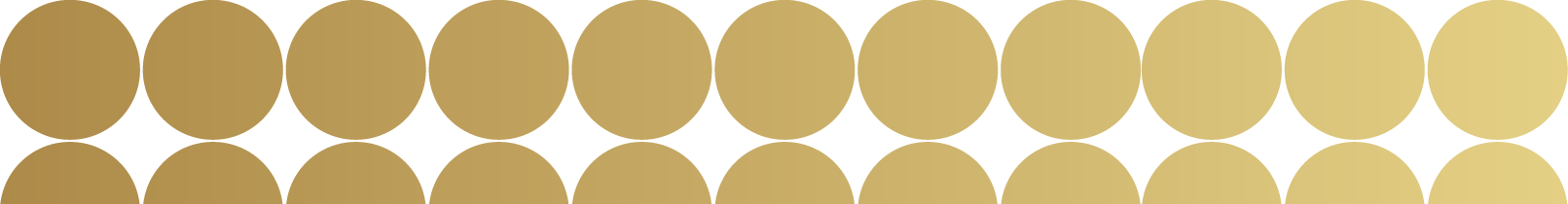 Естественно-научная грамотность— это не только образовательная, но и гражданская характеристика, которая в большой мере отражает уровень культуры  общества, включая его способность к поддержке научной и инновационной деятельности.
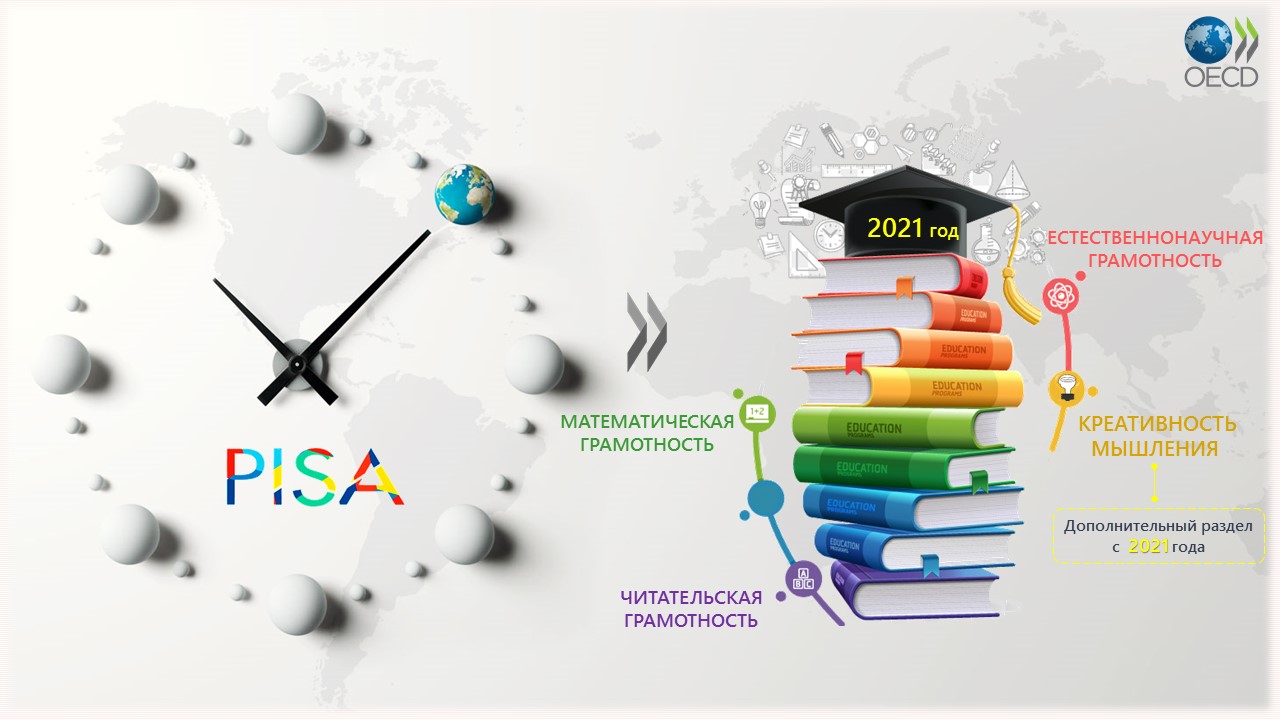 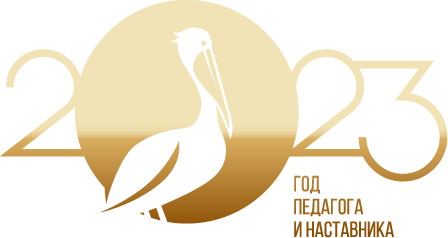 Естественнонаучная  грамотность. PISA
Естественно-научная грамотность - это  Способность человека занимать активную гражданскую позицию по общественно значимым вопросам, связанным с развитием естественных наук и применением их достижений, его готовность интересоваться естественно-научными идеями. 
       Естественно-научно грамотный человек стремится участвовать в аргументированном обсуждении проблем, имеющим отношение к естественным наукам и технологиям, что требует от него следующих компетенций:
	 научно объяснять явления; 
	 понимать особенности естественно-научного исследования; 
	научно интерпретировать данные и  использовать доказательства   для получения выводов
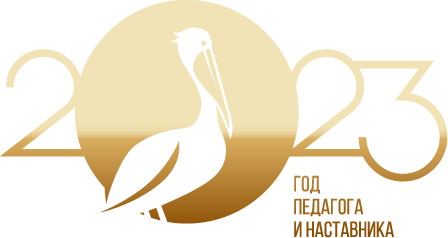 Естественнонаучная  грамотность. Задания
Для формирования/ оценки естественнонаучной грамотности используются тематические блоки, которые включают описание реальной ситуации и задания, связанные с этой ситуацией.
       Каждое из заданий характеризуется следующими признаками:
Компетентность, на оценивание которой направлено задание;
Тип естественнонаучного  знания, затрагиваемый в задании;
Контекст;
Познавательный уровень (или степень трудности) задания.
Компетенции → познавательные действия
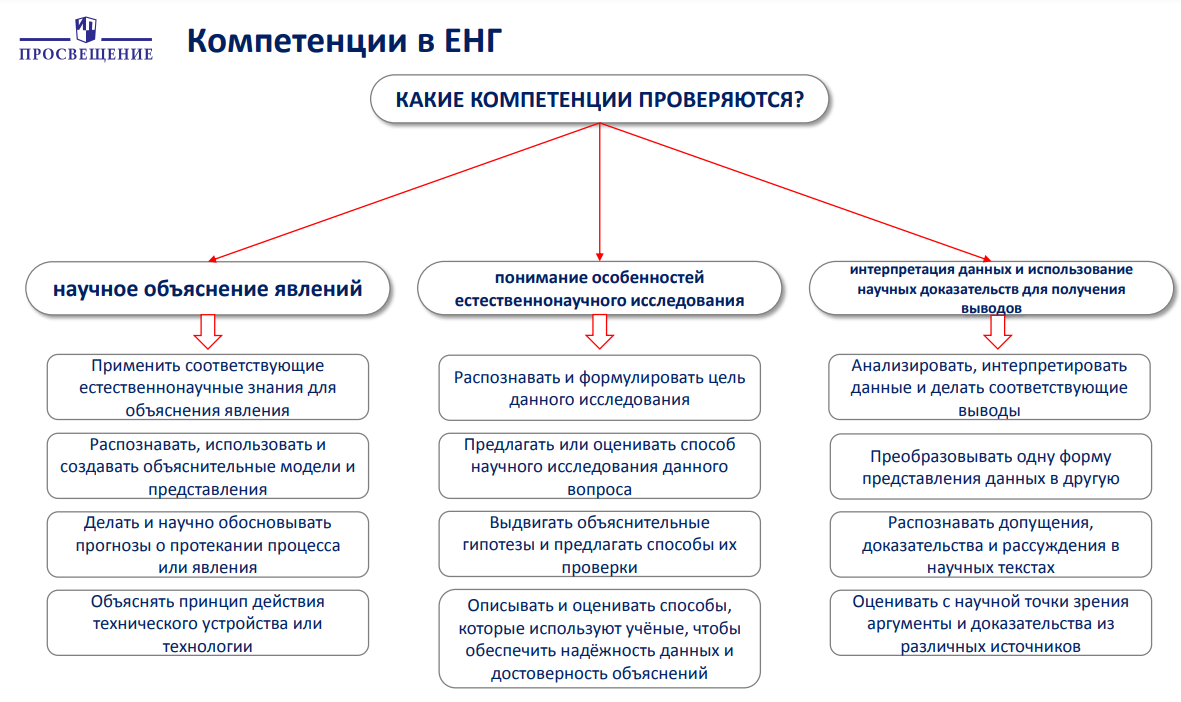 Причины низких результатов ( по мнению экспертов PISA )
Значительное число заданий на биологическом  материале относится к применению методов естественнонаучного исследования
Задания с экологическим содержанием, вызывают затруднения у обучающихся.
Проблемы с выполнением заданий, в которых предлагается с сформулировать выводы, и представить в форме графиков, таблиц, схем.
Учащиеся затрудняются  с обоснованным высказыванием в письменной речи.
Содержание заданий PISA практически не выходит за пределы примерных программ по биологии, химии, но в исследовании PISA речь идет об активном применении знаний.
Что делать?
Одной из необходимых мер, которая позволит изменить ситуацию в лучшую сторону, является развитие и применение методик, стимулирующих познавательную активность учащихся в области естественнонаучной грамотности (из анализа результатов PISA).
Материалы, которые использую в своей практике:
Используют ресурсы РЭШ (Российской электронной школы) - «Электронный банк заданий для оценки функциональной грамотности». https://fg.resh.edu.ru/  (Инновационный проект Министерства просвещения РФ «Мониторинг формирования и оценки функциональной грамотности»).
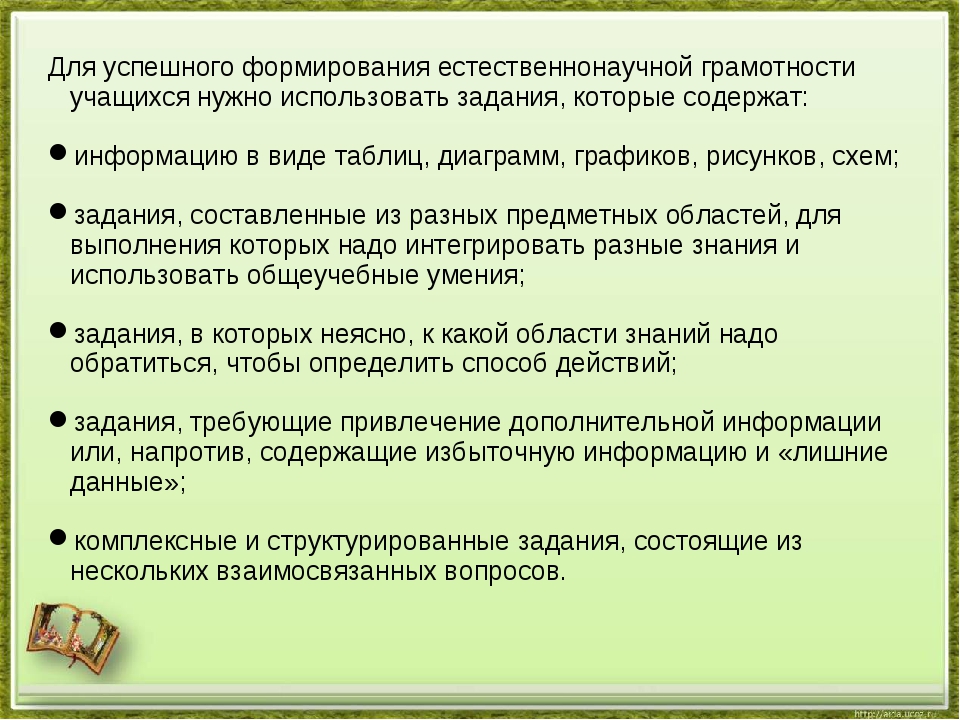 Внедряем в урочную систему задания (УМК), направленные на формирование естественно-научной грамотности.
Материалы, которые использую  в своей практике:
Сборники эталонных заданий «Естественнонаучная грамотность».  (Издательство «Просвещение»)
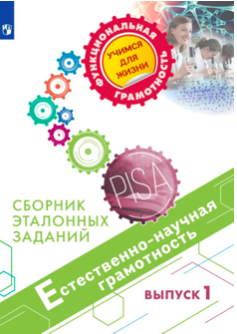 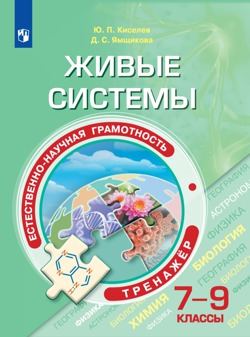 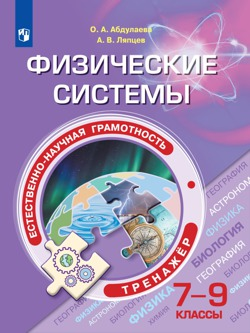 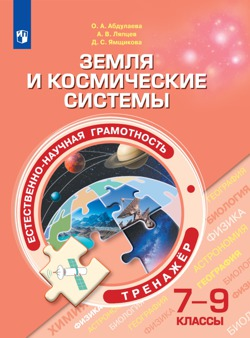 Задание ЕНГ (Биология 6 класс)
Умение проводить учебное исследование.
Задание на исключение неправильных утверждений
Древние греки считали, что растения питаются так же, как животные. Только растения перевёрнуты вниз «головой». У животных рот находится сверху и впереди, а у растений «рот» (корень) – снизу. Растения «откусывают» и «проглатывают» «жирные» частицы почвы (гумус), пока почва не станет совсем бесплодной. 
Около 400 лет назад известный голландский ученый ван Гельмонт провёл следующий эксперимент. Он взял около 80 кг сухой земли в кадке и в неё посадил ветвь ивы весом 2 кг. В течение пяти лет естествоиспытатель выращивал её, поливая только дождевой водой. За это время вес ивы увеличился до 76,5 кг, а вес земли уменьшился всего на несколько десятков граммов. 
Задание: Какой вывод из опыта можно сделать с позиций сегодняшних знаний о росте и развитии растений? 
1)  Ива растет благодаря воде, которая накапливается в ней. 
2) Рост ивы определяется характером и составом почвы, в которой оно находится. 
3) Материал, из которого выросло дерево, изначально находился в исходной ветке. 
4) Данный опыт не позволяет выявить главную причину образования материала, из которого выросло дерево.    ОТВЕТ:  4
Задание ЕНГ (Биология 6 класс)
Умение проводить учебное исследование.
Задание на множественный выбор. 
Насекомые — это самая большая по численности группа животных, их более 1 млн. видов.  Самая разнообразная группа насекомых — жуки.  Майский жук — членистоногое, которое имеет шесть ног и органы воздушного дыхания — трахеи.  Тело жука состоит из трёх отделов: головы, на которой расположена одна пара усиков, груди и брюшка.  Тело жука, как и других членистоногих, покрыто хитиновым панцирем, который выполняет функцию наружного скелета.  У майского жука есть прочные и жёсткие надкрылья — передние крылья, закрывающие тонкие перепончатые задние крылья и большую часть брюшка.
 Задание: Выберите из приведённого ниже списка два примера оборудования, которые следует использовать для ловли насекомых с целью изучения.
Список приборов:
1) гербарий
2) кольцо для кольцевания
3) сачок
4) банка с крышкой
5) фотоловушка
 Ответ: ___34_
Исследование как домашний эксперимент
Как определить степень зрелости яблока? 
Факт: 
В незрелых яблоках содержится крахмал. При созревании крахмал гидролизуется до глюкозы. 
Придумайте способ определить зрелость яблок. 
Какую закономерность увидели? 
Что влияет на достоверность полученных данных? 
В каком случае можно делать вывод о верности гипотезы?
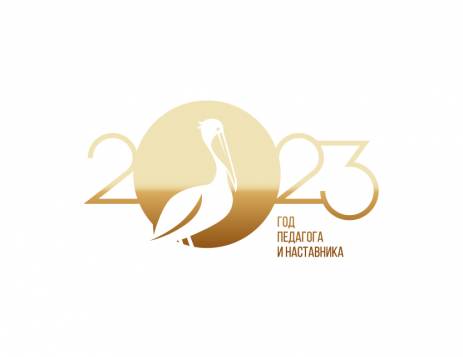 Благодарю за внимание